物質科学のための計算数理 II
Numerical Analysis for Material Science II
10th: Density Functional Theory (3)
Dec. 14 (Fri)
Lecturer: Mitsuaki Kawamura (河村光晶)
Schedule (This semester W1, W2)
Sep. 28  (Fri)    Guidance  Y
Oct. 5    (Fri)    Monte Carlo method O
Oct. 12  (Fri)    Monte Carlo method O
Oct. 19  (Fri)    Monte Carlo method O
Oct. 26  (Fri)    Exact diagonalization Y
Nov. 2    (Fri)    Exact diagonalization Y
Nov. 9    (Fri)    Molecular dynamics O (1st report problem will be announced.)
Nov. 30  (Fri)    Standard DFT code K
Dec. 7    (Fri)    Density functional theory K
Dec. 14  (Fri)    Density functional theory K
Dec. 21  (Fri)    Density functional theory K
Dec. 25  (Tue) Density functional theory K (遠隔講義室)
Jan. 11   (Fri)  (2nd)Report problem K
※ Lecturers: Y … Yamaji, K … Kawamura, O… Ohgoe
Schedule in this section (DFT)
Nov. 30  (Fri)    Standard DFT code
First-principles calculation and Density functional theory (Lecture)
One-body Schrödinger eq. for periodic system and Bloch theorem (L)
Numerical solution of Kohn-Sham (one-body Schrödinger) eq. (L)
Hands-on DFT code (Tutorial)
Version control system : Git (T)
Dec. 7    (Fri)  Kohn-Sham eq.
Plane-wave basis and Pseudopotentials (L)
Iterative eigenvalue solution method (L & T)
Dec. 14  (Fri)  Self-Consistent loop
Hartree potential (Poisson eq.), Atomic potential, XC potential
Update (Broyden's method)
Visualization of grid data (T)
Dec. 21  (Fri)  Total Energy
Total energy
Brillouin-zone integral (Tetrahedron method)
Coulomb potential for periodic point charge (Ewald sum)
Dec. 25  (Tue) Advanced subjects for productive calculation (遠隔講義室)
Generalized gradient correction
Non-local pseudopotentials (Norm-conserving, ultrasoft, PAW)
Procedure
Jan. 11   (Fri) (2nd) Report problem, Question time
Today’s Schedule
Kohn-Sham potential
Hartree term
(Pseudo) atomic potential
Exchange-correlation term
SCF loop (Solution of non-linear equation)
(Quasi) newton method
Broyden's method
Visualization of grid data
Xcrysden structure format (XSF)
DFT loop
Unit lattice vector
atomic position
pseudopotential file
Initial density is
uniform
Yes
No
Kohn-Sham potential
Atomic (pseudo) potential :
Hartree potential :
Exchange-correlation potential :
Hartree potential (hartree_pot@rho_v.F90)
Periodic atomic potential (generate_vps@rho_v.F90)
Pseudopotential (generate_vps@rho_v.F90)
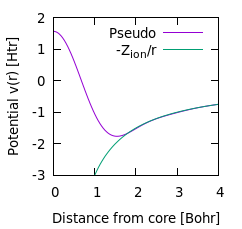 Al (Zion=3)
Exchange-correlation potential in LDA(xc_pot@rho_v.F90)
J. P. Perdew and A. Zunger, Phys. Rev. B 23, 5048 (1981).
Plane mixing
Broyden's method
Newton's method
C. G. Broyden, Marh. Compur. 19, 577 (1965).
Practical algorithm (scf_loop@scf.F90)
G. P. Srivastava, J. Phys. A: Math. Gen. 17, L317 (1984).
G. P. Srivastava J. Phys. A: Math. Gen. 17, 2737 (1984).
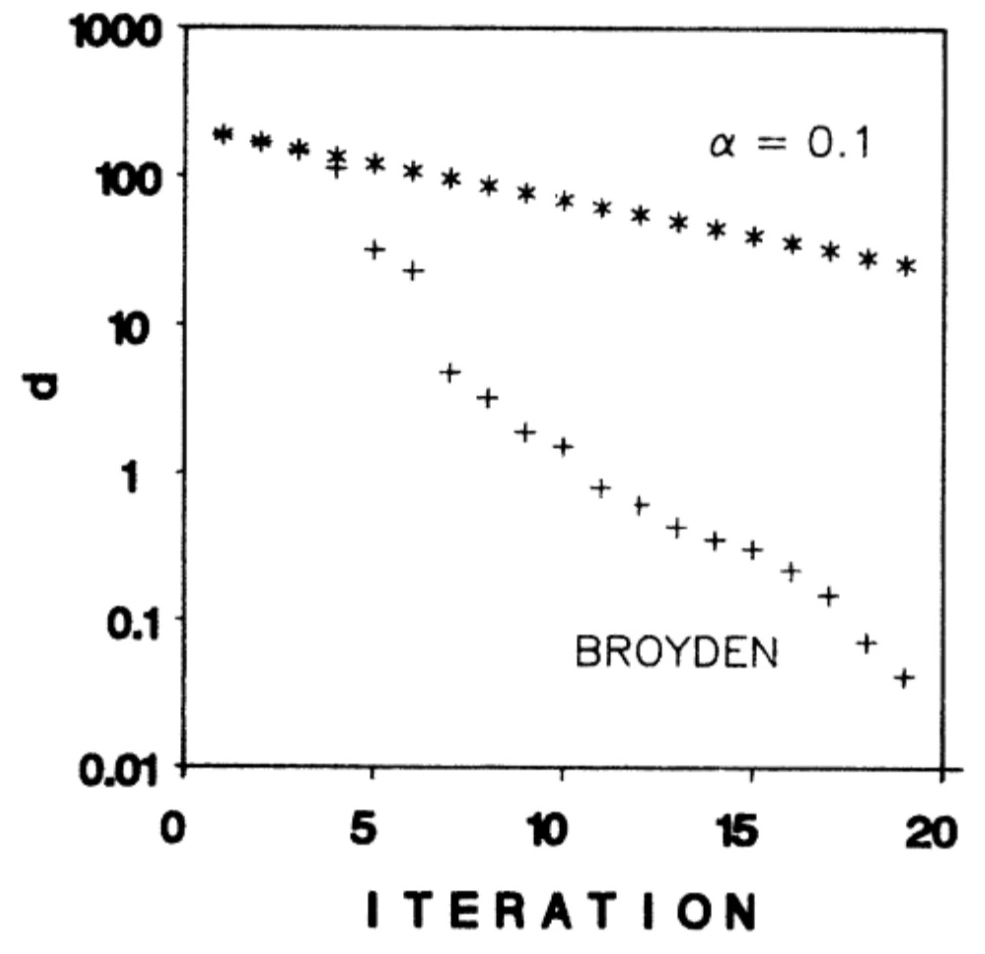 end if
W(001) surface 
D. Singh, et al, Phys. Rev. B 34, 8391, (198).
end do
Tutorial
&CONTROL
 calculation = 'scf'
/
&SYSTEM
nbnd = 5
         nat = 1
        ntyp = 1
     ecutwfc =30.000000
     ecutrho = 120.000000
/
&ELECTRONS
 mixing_beta = 0.3
conv_thr = 1.000000e-5
electron_maxstep = 100
/
CELL_PARAMETERS
 0.000000 2.024700 2.024700
 2.024700 0.000000 2.024700
 2.024700 2.024700 0.000000
ATOMIC_SPECIES
 Al al.lda.lps
ATOMIC_POSITIONS 
 Al 0.000000 0.000000 0.000000
K_POINTS
 8 8 8
$ cd ~/pwdft/
$ git checkout master
$ git pull
$ make clean; make
$ cd sample/Al/
$ ../../src/pwdft.x < scf.in
Iteration            1
     Average LOBPCG steps :           20
     delta Vks [eV] :    2.7895180896787383E-003
   Iteration            2
     Average LOBPCG steps :            8
     delta Vks [eV] :    1.9722767387705393E-003
   Iteration            3
     Average LOBPCG steps :            9
     delta Vks [eV] :    3.3737045076316851E-005
   Iteration            4
     Average LOBPCG steps :            1
     delta Vks [eV] :    2.3594012412709303E-005
   Iteration            5
     Average LOBPCG steps :            2
     delta Vks [eV] :    1.0001898370361127E-006

       Converged ! iter = 5
Band structure plot
$ ../../src/pwdft.x < band.in
$ gnuplot
gnuplot> set ylabel "Energy from E_F [eV]"
gnuplot> unset xlabel
gnuplot> plot [][:40] "band.dat", \
x**2*0.5*27.21138456-11.514956871425214 tit "k^2/2-E_F", \
(x-1.42)**2*0.5*27.2-11.5 tit "(k-G)^2/2-E_F"
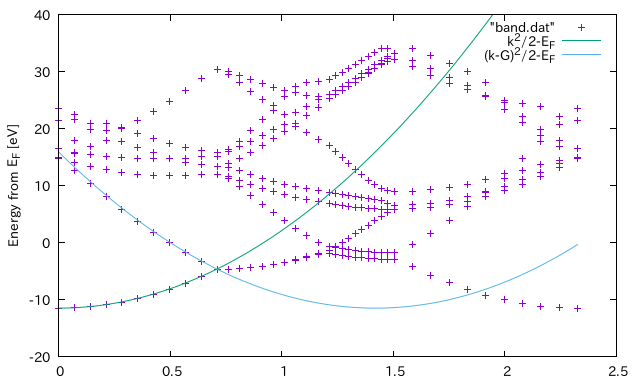 Band structure of Aluminum
→ Free electron 
   + Brillouin-zone periodicity
      (folding) 
   + small potential effect
Visualization of grid data
Isosurface
Section
Real space : XSF
http://www.xcrysden.org/
XCrysDen : Crystalline structure viewer (like VESTA)
XCrysden Structure File (XSF) format
http://www.xcrysden.org/doc/XSF.html
Unit cell + Atomic position (structure) + Volume (grid) data
Unit : Angstrom
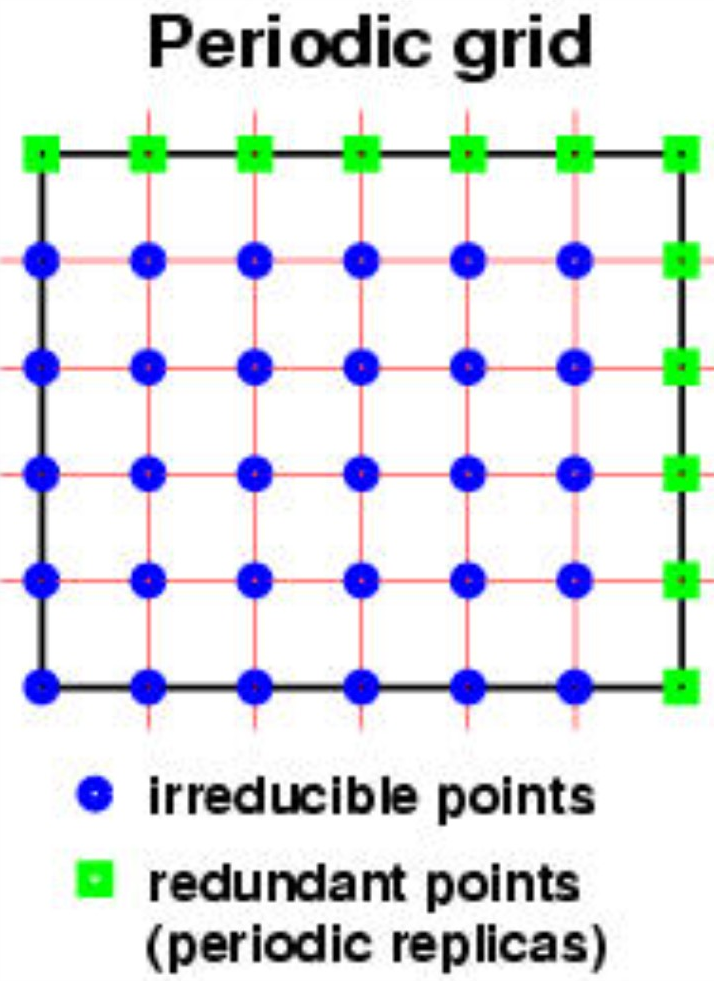 The grid data should include data at all edge of
the unit cell.
We need additional data at these points : copy from original points
XSF format
Unit lattice vectors [Å]
CRYSTAL
PRIMVEC
    0.00000E+00    0.20247E+01    0.20247E+01
    0.20247E+01    0.00000E+00    0.20247E+01
    0.20247E+01    0.20247E+01    0.00000E+00
PRIMCOORD
  1  1
Al      0.00000E+00    0.00000E+00    0.00000E+00
BEGIN_BLOCK_DATAGRID_3D
3D_PWSCF
DATAGRID_3D_UNKNOWN
  21  21  21
 0.00000E+00    0.00000E+00    0.00000E+00
 0.00000E+00    0.20247E+01    0.20247E+01
 0.20247E+01    0.00000E+00    0.20247E+01
 0.20247E+01    0.20247E+01    0.00000E+00
 0.76311E+02    0.67851E+02    0.45909E+02    0.18866E+02   -0.39980E+01   -0.16986E+02
-0.20120E+02   -0.17490E+02   -0.13890E+02   -0.11749E+02   -0.11130E+02   -0.11749E+02
-0.13890E+02   -0.17490E+02   -0.20120E+02   -0.16986E+02   -0.39980E+01    0.18866E+02
 0.45909E+02    0.67851E+02    0.76311E+02    0.67851E+02    0.52697E+02    0.28399E+02
 0.40345E+01   -0.12896E+02   -0.19773E+02   -0.19031E+02   -0.15398E+02   -0.12470E+02
  :
END_DATAGRID_3D
END_BLOCK_DATAGRID_3D
Number of atoms in unit cell
The second number is always "1"
Atomic position in [Å]
Not fractional coordinate
Data grid number. FFT grid + 1
(Including all edge of unit cell)
Grid shift from atomic position (usually 0)
Cell of grid data (usually the same as u.c.
Volume data
Input/Output grid data (griddata.F90)
module griddata
contains
  subroutine read_griddata(filename, gdata)
    use gvec, only : g_rh
    character(*),intent(in) :: filename
    real(8),intent(out) :: gdata(g_rh%nft(1),g_rh%nft(2),g_rh%nft(3))
  end subroutine read_griddata
  subroutine write_griddata(filename, gdata)
    use gvec, only : g_rh
    character(*),intent(in) :: filename
    real(8),intent(in) :: gdata(g_rh%nft(1),g_rh%nft(2),g_rh%nft(3))
  end subroutine write_griddata
end module griddata
In pwdft.F90,
program pwdft
  use griddata, only : read_griddata, write_griddata
  if(calculation == "scf") then
    call write_griddata("vks.xsf", Vks)
  else
    call read_griddata("vks.xsf", Vks)
  end if
end program pwdft
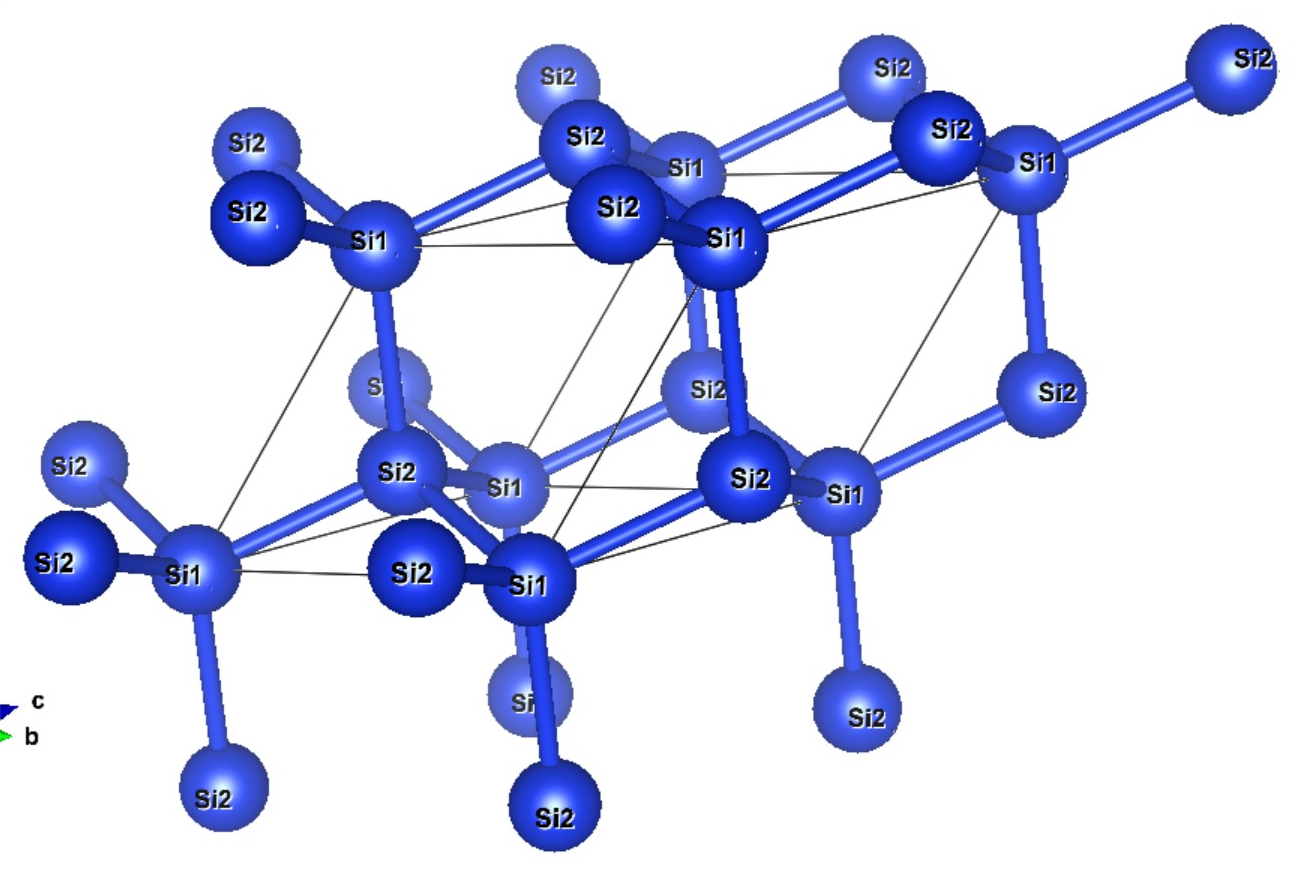 $ cd ~/pwdft/sample/Si/
$ ../../src/pwdft.x < scf.in
$ vesta vks.xsf
Semiconductor
Diamond structure (lattice is FCC)
Each Si atom has 4 bonds.
"Objects" → "Properties" → "Isosurfaces..."
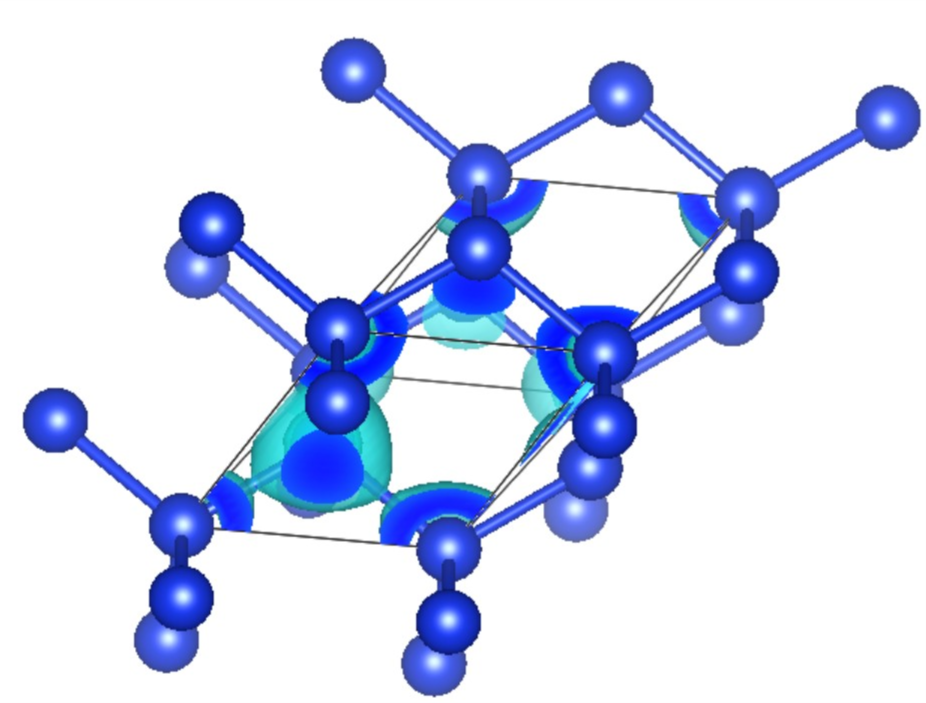 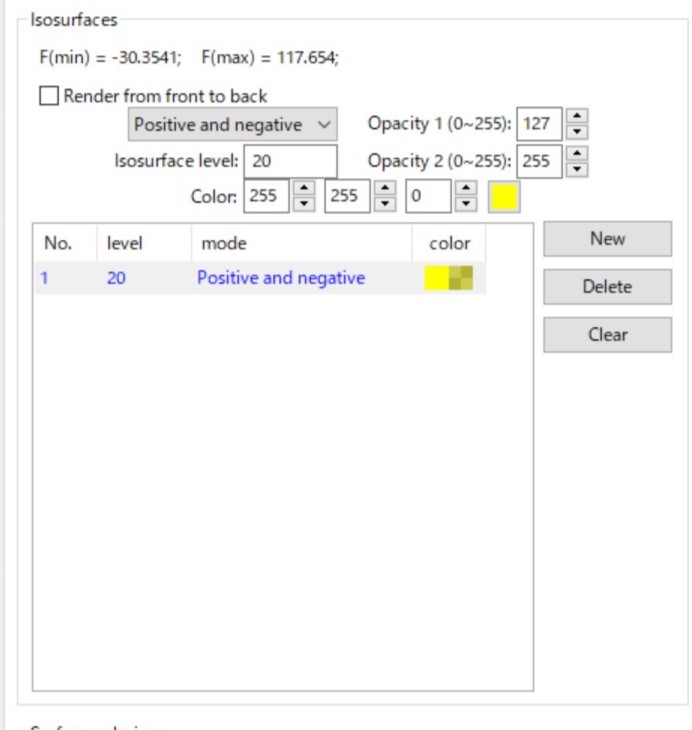 Cross section
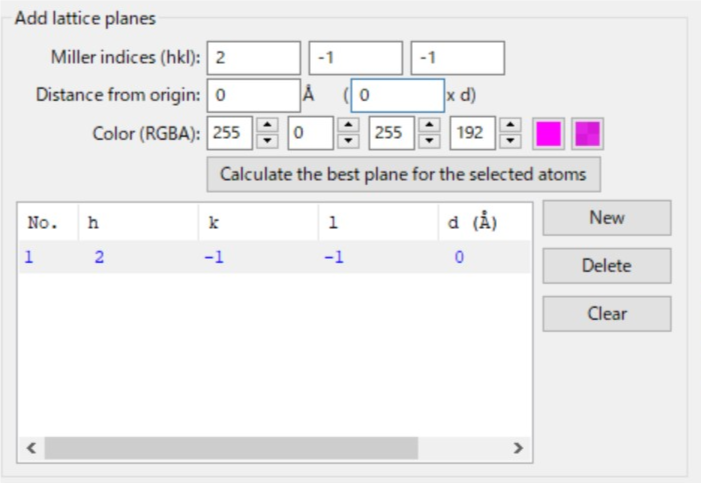 "Objects" → "Properties" → "Sections..."
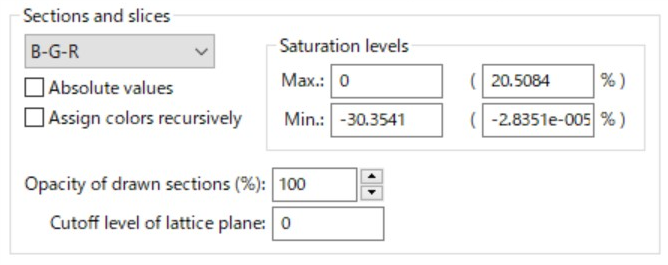 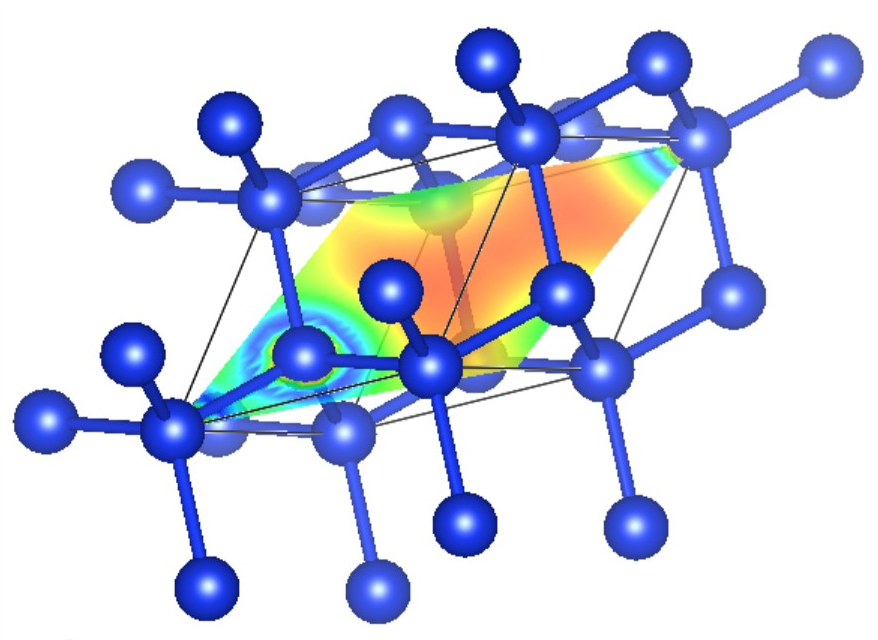 "Edit" → "Lattice Planes..."
Report problem 2
module rho_v
  !
  implicit none
  !
  real(8),allocatable :: &
  & Vks(:), & !< (g_rh%nr) Kohn-Sham potential [Htr]
  & Vps(:), & !< (g_rh%nr) Pseudopotential [Htr]
  & rho(:) !< (g_rh%nr) Charge density
Modified code should be submitted as a diff file generated by
$ cd ~/pwdft/
$ git add src
$ git commit
$ git show > 12142018.diff
Today's summary
Kohn-Sham potential 
Hartree potential is computed with FFT
Charge compensation of Hartree and ionic potential
Exchange correlation potential
SCF loop = Solving non-linear equation
Broyden's method
Visualize grid data (Potential, charge density Kohn-Sham orbital) as a XSF data.